Farmer Series Licenses/Pouring Permits, 19H Pouring license and Pub Brewery
Alcoholic Beverages Control Commission
Agenda
2
Best Practices
3
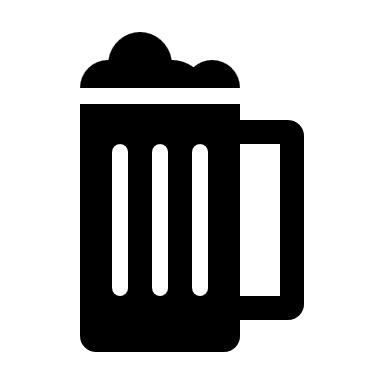 Manufacturer, Farmer Winery, Brewery, Distillery
Pursuant to M.G.L. Ch. 138, §19 Manufacturer’s license authorizes the manufacturing, rectifying or blending of all types of alcoholic beverages (or wine and malt beverages) and the sale of those beverages to other licensed manufacturers, wholesalers, and retailers in Massachusetts.

Pursuant to M.G.L. Ch. 138, §19B a Farmer-Winery license authorizes producing, rectifying, blending or fortifying wine from fruits, flowers, herbs or vegetables and sell to licensed wholesalers in Massachusetts, to persons in a state or territory in which the importation and sale of wine is not prohibited by law at retail or wholesale, and at wholesale to a person in any foreign country.

Pursuant to M.G.L. Ch. 138, §19C  a Farmer Brewery license allows the holder to produce malt beverages and sell them to licensed wholesalers, manufacturers, and retailers.

Pursuant to M.G.L. Ch. 138, §19E Farmer-Distillery license is a license authorizing producing, manufacturing or distilling of distilled spirits. 

If you would like to have a Farmer Brewery, a Farmer Distillery, and a Farmer Winery at the same location, each business must be situated on separate and distinct parts of the property. Each license must specify a different portion of the property designated exclusively for the brewery, distillery, or winery. The premises for each license cannot overlap.

All of these licenses are issued directly by the ABCC to the applicant.

All of these types of licenses may obtain pouring permits and are authorized sources for one-day licenses.
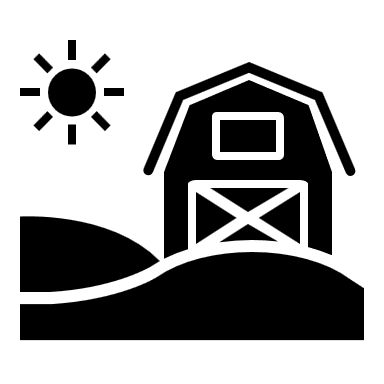 4
Farmer series licensees can obtain pouring permits issued under § 19B(n) (for farmer-wineries), § 19C(n) (for farmer-breweries), and § 19E(o) (for farmer-distilleries) that permit them to sell for consumption not only within their licensed premises, but also on the farmland or vineyard that operates appurtenant and contiguous, and in conjunction with, the licensed premises. This means that a farmer's winery, for example, could sell its own wine by the glass not only within its licensed winery, but also on its adjacent vineyard property


Farmer series licensees who do not currently have a pouring permit but would like to obtain one, are required to complete a Farmer Series Pouring Permit application and submit it to their Local Board.
Farmer Series Pouring Permit
5
Application Process for Farmer Series Pouring Permit
Applicant should fill out and submit to the LLA a New License Application, just like any restaurant or package store applicant would submit. (permits issued under § 19B(n) (for farmer-wineries), § 19C(n) (for farmer-breweries), and § 19E(o) (for farmer-distilleries) 
License “Type” should be Farmer Series Pouring Permit.
License “Category” should be Wines Only, Malt Only, or Distilled Spirits only depending on what alcoholic beverages they produce.
Review and approval process is identical to that of any other retail license application (advertisement, abutters notification, $200 filing fee).
Farmer Series Pouring Permit applications only require CORI Request forms for the license manager, not all individuals listed in Question 6.
6
State License and Pouring Permit Review Process
Applicant submits new license application to LLA for local review.
Applicant submits state license application directly to ABCC.
Applicant receives ABCC state license approval. Licensee may start producing product.
Applicant receives ABCC approval for pouring permit. LLA issues pouring license.
ABCC reviews pouring permit application.
LLA approves pouring permit application and sends to ABCC for review.
7
“19H” Pouring Permit
To obtain a 19H Pouring permit the applicant will need to apply for an alteration of premise after all the pouring licenses are approved for the combination of winery/brewery/distillery.
If you would like to have a Farmer Brewery, a Farmer Distillery, and a Farmer Winery at the same location, each business must be situated on separate and distinct parts of the property. 
Each license must specify a different portion of the property designated exclusively for the brewery, distillery, or winery. The premises for each license cannot overlap.
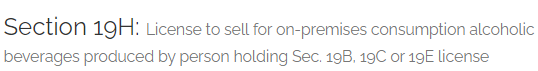 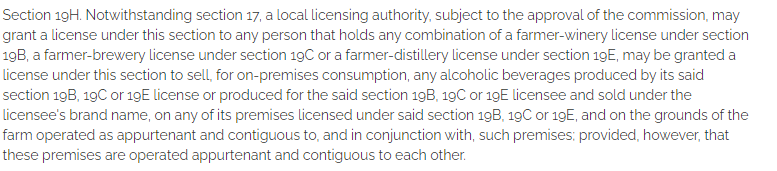 8
Pub Brewery
9
Farmer Series vs. Pub Brewery
10
Additional Resources
Farmer Series Pouring Permit Advisory
19H Pouring Permit Advisory
Manufacturer Pouring Permit Advisory
Refilling of Growlers Advisory
Alternating Proprietorships and Contract Brewing Advisory
Farmers Market License Advisory
Links to Authorized Sources and Farmers Market License Application
11